Lk. 2
Gajus Julius Cäsar Oktavianus
In der Schlacht von Attrium gewonnen und an die Macht gekommen. 
Ende der Demokratie
Cäsar schafft eine 500 Jahre alte Demokratie ab. 
Es entsteht der Gottkaiser
Bist du Gottes Sohn
Volkszählung 
Beispiel 
Einheitliches Steuerformular
Babata 127 n. Chr. unter Hadrian
In den höhlen des Toten Meers versteckt, während des Bar Kochba Aufstandes
in griechischer Sprache 
zweite Ehe, erster Mann gestorben
Judanas der aus En Gedi stammte, Verwaltungsbezirk Jericho
Für den Zensus musste er von Maoza in das 40 KM entfernte Rabbath reisen. 
Der Grundbesitz ist in allen Einzelheiten aufgeführt mit Steursätzen
Sie beschwört die Richtigkeit der Angaben bei der Glücksgöttin. 
Eid in aramäischer Sprache
Der Verwaltungsvorgang brauchte 4 Tage + An- und Abreise. 
Die Urkunde wurde im dezember erstellt, weil die Ernte abgeschlossen war.
Auch die uristischen Einzelheiten Parallel. 
zuerst Kaiser 
Hadrian und Augustus
Dann Statthalter 
Titus Aninius Sextius Florentinus,
Publius Sulpicius Quirinius
Es folgt der Name der Steuererklärung 
apogràphestai
Ich Babata erkläre schriftlich was ich besitze. Auch hier benutzt Lukas das gleich griechische Wort.
Babeta nennt den Namen ihres Vaters von dem sie den Besitz hat. Oikus .
Maria musste wie Babata mit auf die Reise, weil sie selbst Grundbesitz in Bethelehm hatte. Den musste sie persönlich einschreiben lassen. Auch Maria konnte eigenen Besitz habe (Gab es keine Söhne erbten die Töchter. Joseph trat auch hier als Marias Vormund auf, der die schriftlichen Angaben seiner Frau zu bestätigen hatte.
Wann fand die Volkszählung statt?
Josephus erwähnt eine Volkszählung 6 n. Chr.
Apg. 5,37
res gestae
8 v.Chr hat er einen Census für alle römischen Bürger angeordnet und 3 v.Chr stolz berichtet, dass nun alle römischen Bürger ihm die Treue geschworen haben und ihn als Vater des Landes anerkennen. In Ägypten ordnete er einen 14jährigen Rhythmus für die Zählungen an. Würde das auch für Judäa gelten, dann hätten wir nicht nur die von Josephus berichtete Zählung 6/7 nach der Zeitenwende.
In der Zeit als Herodes der Große seine beiden Söhne erdrosseln ließ (um 7 v.Chr) erzählt Josephus, dass das jüdische Volk dem Kaiser Augustus einen Treueeid geschworen habe, dem sich aber 6000 Pharisäer verweigerten (vgl. oben das Steuerdokument der Babata) .
Ein solcher Treueeid ist aus Anlass von Volkszählungen bekannt. Ein anderer Anlass zu dieser Zeit, bei der ein persönlicher und nicht nur ein allgemeiner Treueeid gefordert gewesen wäre, ist nicht ersichtlich. Und auch die Reaktion von Herodes, nämlich eine Geldstrafe zu verhängen, passte zu einer Volkszählung, die vor allem der Steuererhebung dient
Auch andere Volkszählungen sind bei Josephus nicht berichtet. 
Reichsweite Volkszählung aus 41 unter Klaudius
Quirinius gelang Durchsetzung der Volkszählung weil Joazar ein von Herodes eingesetzter Hoher Priester auf die Bevölkerung einwirkte
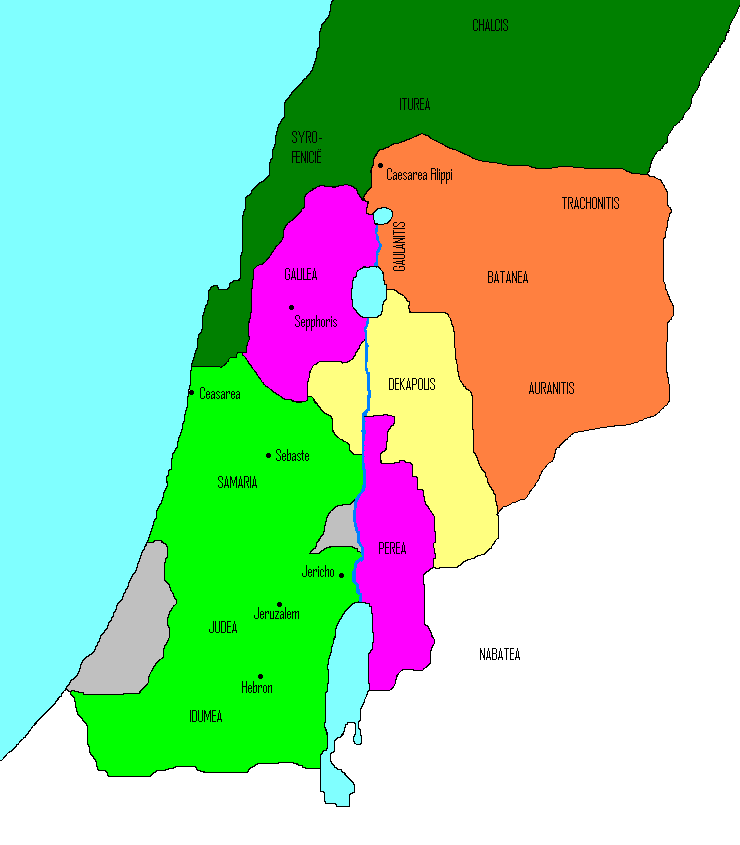